Benjamin MARCHE
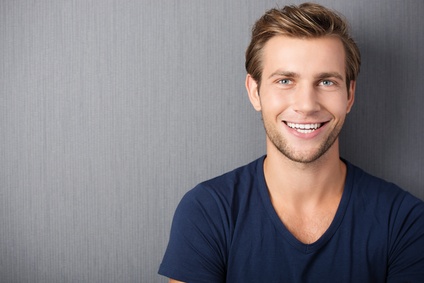 Chef de projet marketing bilingue avec 5 ans d’expérience dans le secteur xxx.
A propos de moi
Chef de projet marketing avec 5 ans d’expérience dans le secteur xxx. Capable d’édifier et de piloter un plan marketing en tenant compte du volet communication. Contribue à renforcer la notoriété d’une entreprise à travers les réseaux sociaux, les médias, les sites web… Apte à mener des campagnes promotionnelles
Contact
Expériences Professionnelles
+336 01 02 03 04
votre.nom.prenom@gnail.com
Marseille, France
linkedin.com/votre-profil
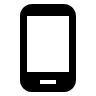 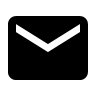 2020 à ce jour : responsable de projet marketing-entreprise X
Elaboration du projet depuis le cahier des charges jusqu’au planning de réalisation
Benchmark : veille concurrentielle
Piloter le plan marketing et mettre différentes actions en œuvre
Etablir le lien avec les agences en communication et marketing
Gestion de la conception des campagnes marketing

2017 à 2020 : chef de projet marketing-Société Y
Identification des besoins de chaque client en interne et externe
Conception du plan marketing en fonction du budget alloué par la direction
Analyse des indicateurs de performance de chaque projet et reporting à la direction
Mise en place d’outils d’analyse de la vente

2012 à 2016 : chargée de projet marketing- Société Y
Appui du chef de projet à la préparation d’une campagne marketing : analyse du marché et collecte de données
Gestion du planning des supérieurs depuis les déplacements à la communication
Faire le lien entre différents professionnels qui préparent le plan : community managers, graphiste, commerciaux…
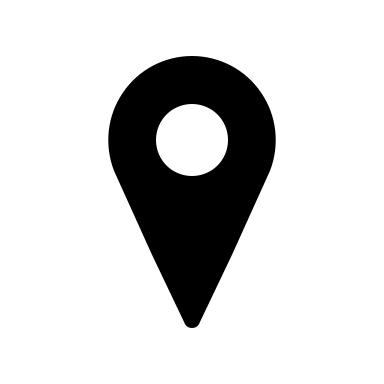 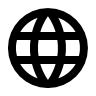 Compétences
Intervention dans le cadre de la chaîne de la promotion ou de la distribution
Maîtrise parfaite des produits de l’entreprise et de leurs caractéristiques
Maîtrise des concepts et techniques en marketing
Compréhension des techniques commerciales et relationnelles
Langues
Anglais : Bilingue TOEIC 980
Allemand : Bilingue (mère Allemande)
Français : langue maternelle
Formation
Qualités
2014 : Master en marketing : formation visant à former des vendeurs afin qu’ils puissent établir une stratégie marketing et des plans d’actions sur des services et des produits d’une entreprise.

2012 : Licence en marketing : formation diplômante visant à former des professionnels du marketing qui sauront comment vendre des produits d’une entreprise donnée. Développement des différents moyens utilisés pour propulser les ventes.

2011 : BTS en marketing : formation diplômante qui prépare des étudiants à occuper des postes dans le secteur des biens et services et dans le domaine de la grande distribution. Prépare également les étudiants aux métiers de la publicité et du marketing en entreprise.
Excellent sens du relationnel et du commerce
Connaissances approfondies en management et motivation d’équipe
Sens de la persuasion et de la négociation
Rigueur et organisation